Развитие коммуникативных компетенций через  художественно-эстетическое восприятие  живописи, графики и декоративно-прикладного искусства
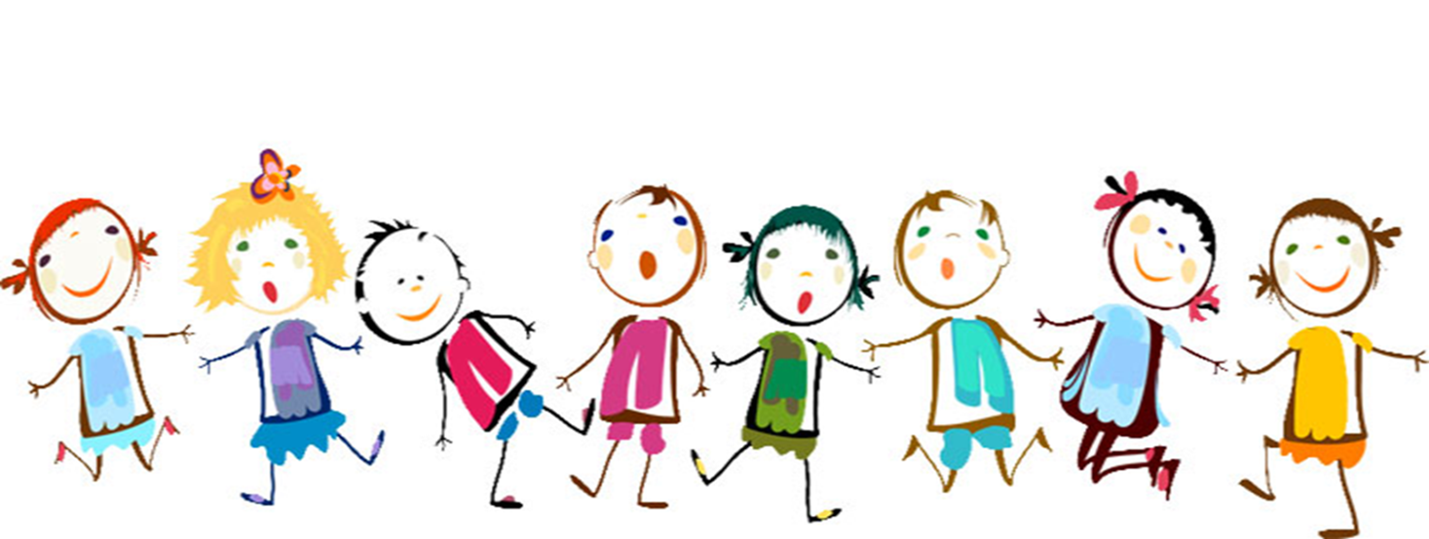 Кукоба  Ирина Леонидовна
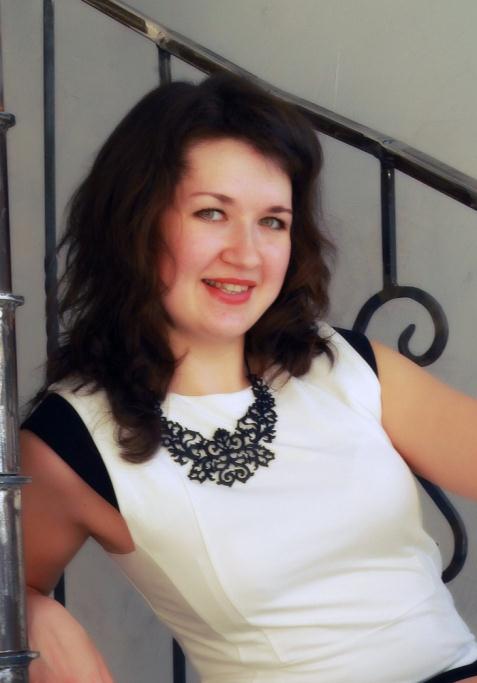 Образование  высшее
Закончила  ПГСГА  факультет Изобразительного и декоративно-прикладного искусства в 2011 году
Специальность: учитель изобразительного искусства
С 2011 года работаю учителем изобразительного искусства в МБОУ СОШ № 35 г. о. Самара

Являюсь председателем первичной профсоюзной организации  МБОУ СОШ №35  г. о.  Самара

На своих уроках использую различные технологии обучения.  Особенно выделяю технологию творческих мастерских
Проблема:
Современное общество требует активных целеустремленных людей умеющих преподнести себя и представить результаты своей деятельности публично.
Но современные школьники, несмотря на активность в социальных сетях, часто бывают  замкнуты и малообщительны, простой выход к доске для них является стрессом.

Предложение: Создание системы  интегрированных уроков направленных на развитие коммуникативных универсальных учебных действий.
Выбор технологии обучения
развитие коммуникативных универсальных учебных действий требует  достаточной психологической свободы  учащихся
Технология творческих мастерских в полном объеме выполняет это условие
В технологии мастерских главное не сообщить и усвоить информацию, а передать способы работы, будь то естественно-научное исследование, текстологический анализ произведения, исследования исторических первоисточников и др.
Принципы ведения мастерской
Целевые ориентации:
Предоставить учащимся психологические средства, позволяющие им личностно саморазвиваться, осознать самих себя и свое место в мире, понимать других людей, а также закономерности мира, в котором они живут, перспективы «будущего», которые затронут их самих.
Особенности методики
Мастерская - это оригинальный способ организации деятельности учеников в составе малой группы (7-15 учеников) при участии учителя-мастера, инициирующего поисковый, творческий характер деятельности учеников.             
Основные методические приемы - элементы технологии: индукция, самоконструкция, социоконструкция, социализация, разрыв, коррекция, творческое конструирование знания.
Видео-фрагмент урока изобразительного искусства
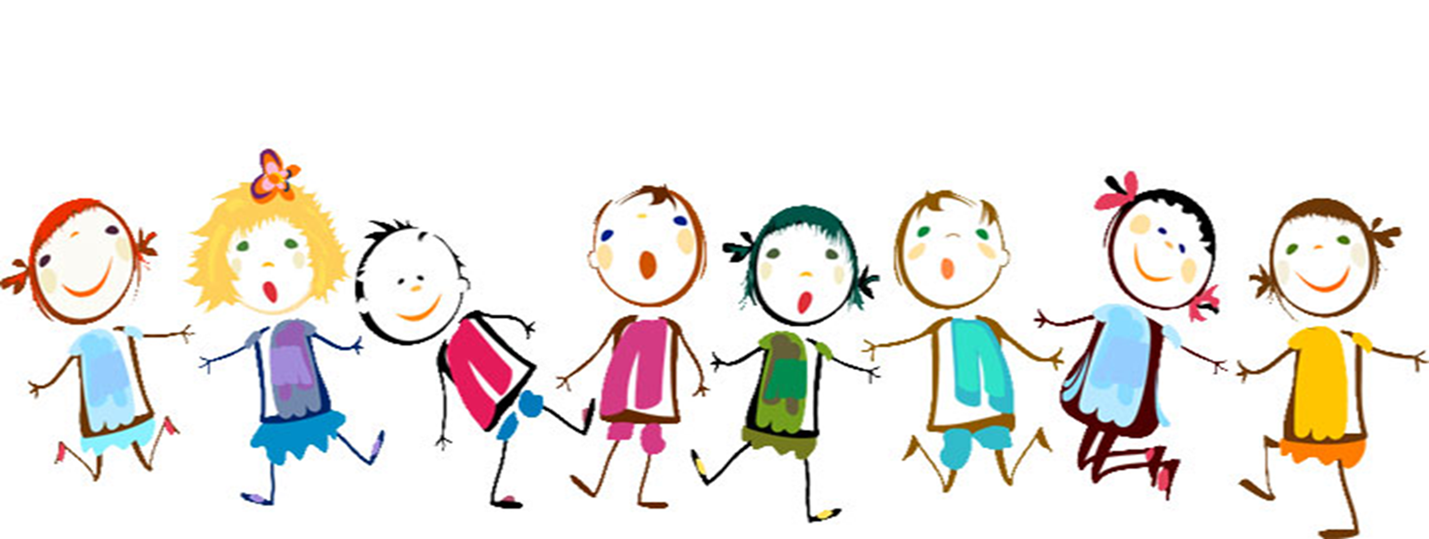 Но мы пошли дальше…
Цель развития школы на 2014-2015 учебный год  является: Обеспечить  необходимые условия и механизмы повышения уровня коммуникативной компетентности учащихся.
Программы развития школы проект  « Картинная Галерея»
Одна из задач:
Обеспечить раскрытие личного потенциала учащихся
Проект Картинная Галерея получил сертификат  участника конкурса инноваций в образовании и письмо поддержки Министерства образования Самарской области  на имя директора школы  Мушкат Н. С.
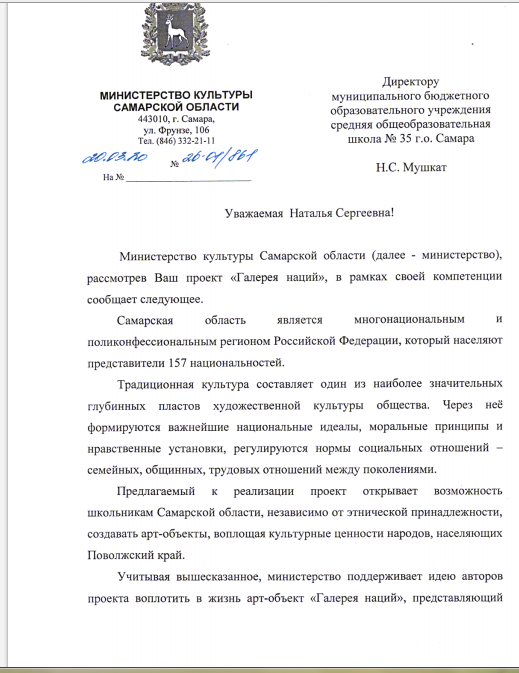 Создание системы интегрированных уроков направленных на развитие  художественно – творческого восприятия живописи, графики и декоративно-прикладного искусства
«Картинная Галерея. Техника исполнения»тема: «Золотая осень»
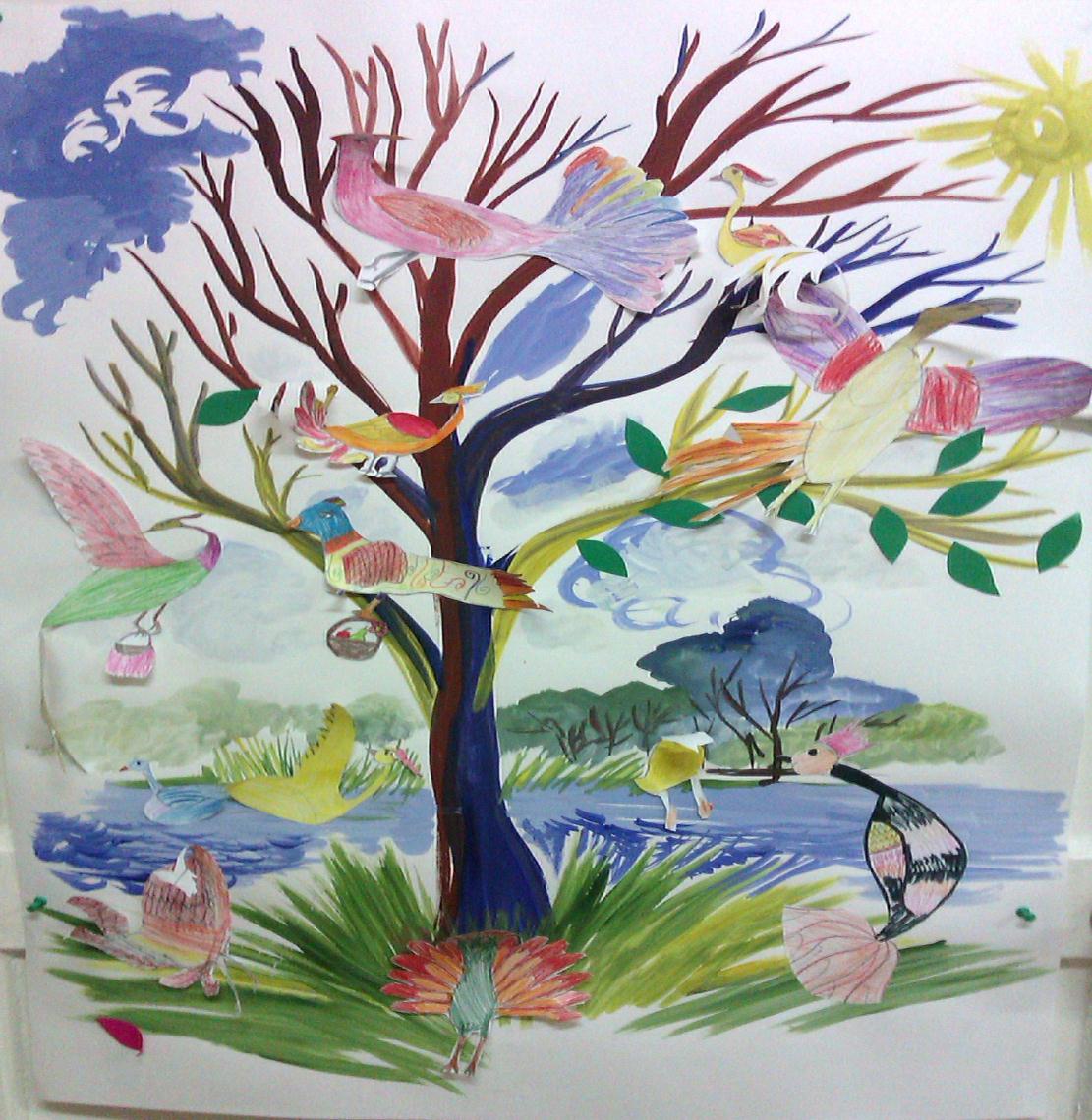 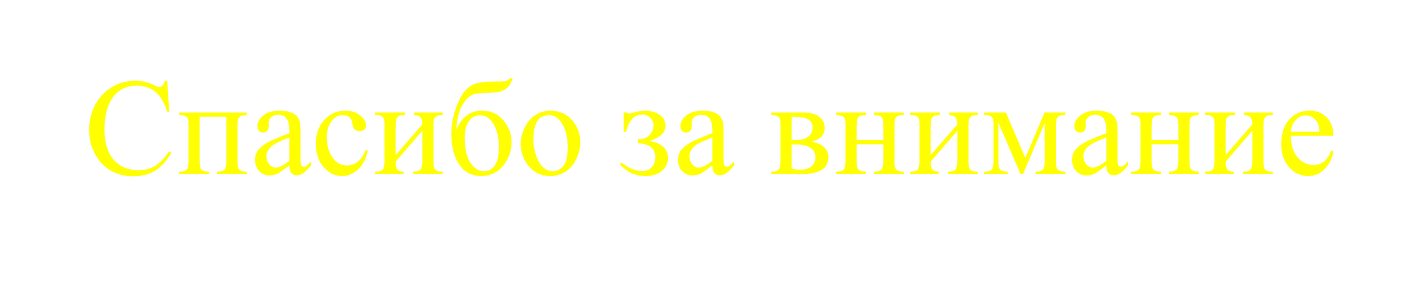